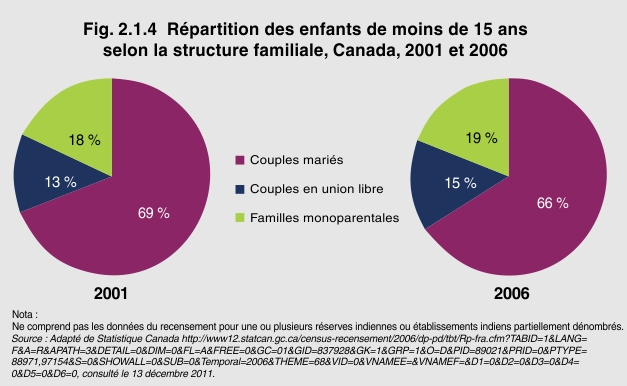 [Speaker Notes: La famille dirigée par un couple marié demeure la structure la plus fréquente parmi les familles de recensement comptant des enfants de moins de 15 ans, mais le recensement de 2006 laisse entrevoir une évolution de la répartition des structures familiales. Parmi les familles comptant des enfants de moins de 15 ans, la proportion de familles dirigées par un couple marié a été ramenée de 69 % en 2001 à 66 % en 2006. Pendant cette période, la proportion de familles de couples en union libre ayant des enfants de moins de 15 ans est passée de 13 à 15 %.]